苏教版小学科学四年级下册第一单元 《冷和热》
3.水受热以后
薛家实验小学            刘珺
一、比较冰、水、水蒸气三者之间的异同
二、研究冰融化过程中的温度变化情况
实验器材
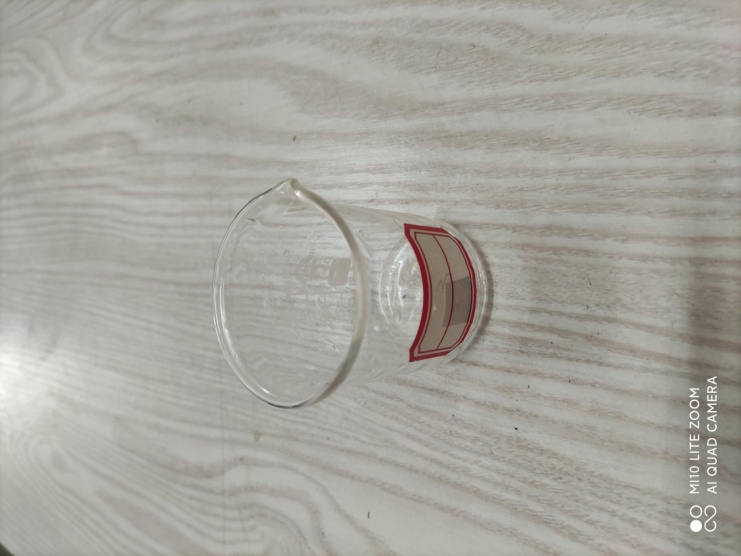 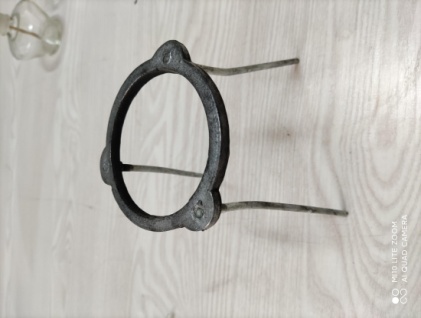 烧 杯
三角架
温度计
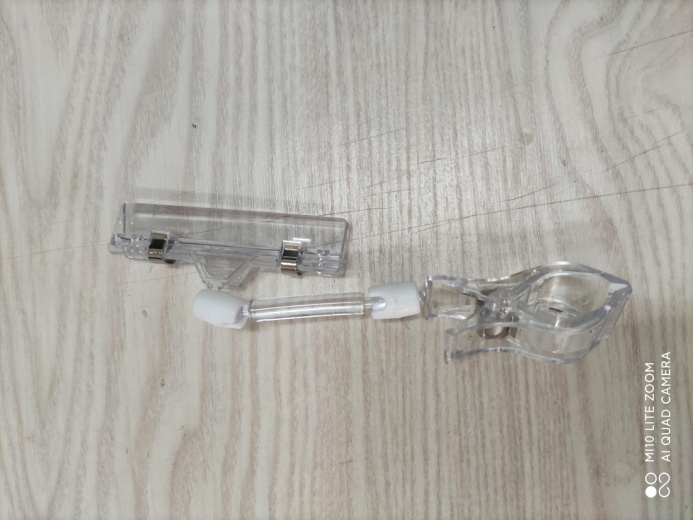 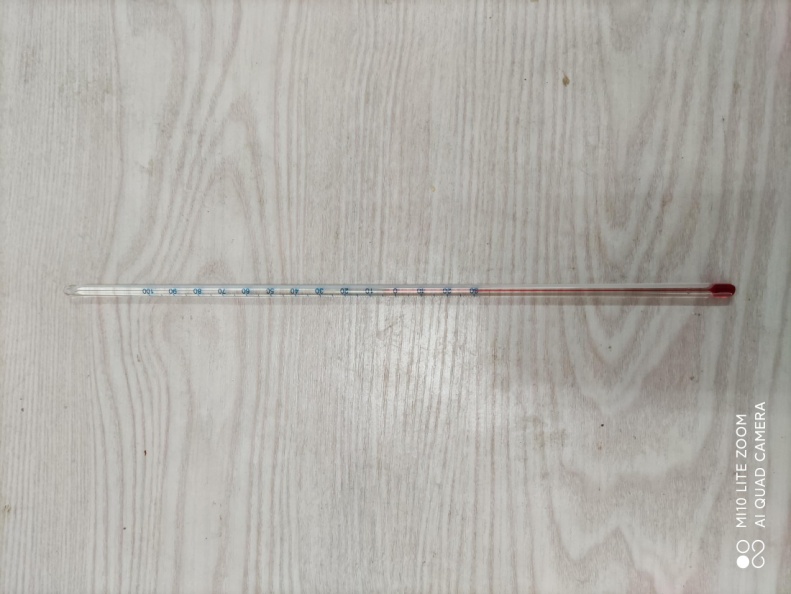 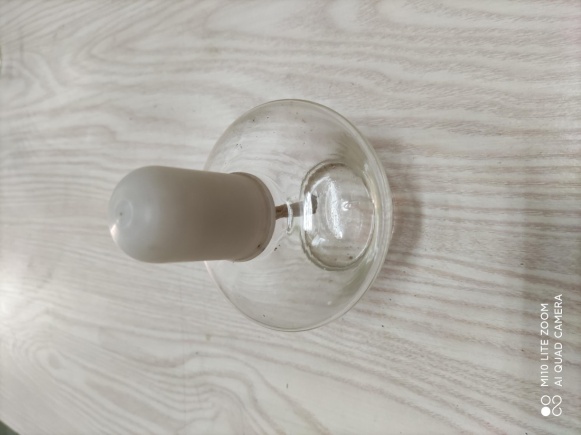 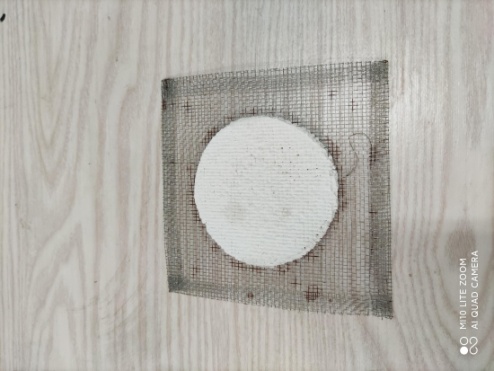 石棉网
酒精灯
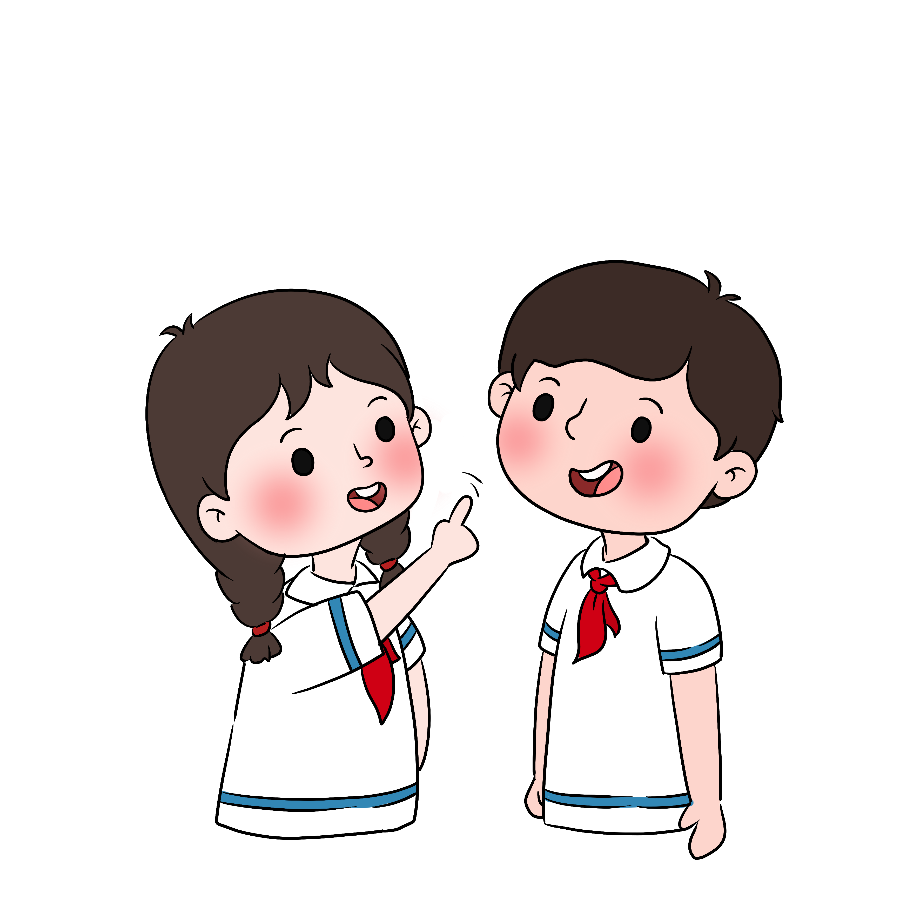 夹 子
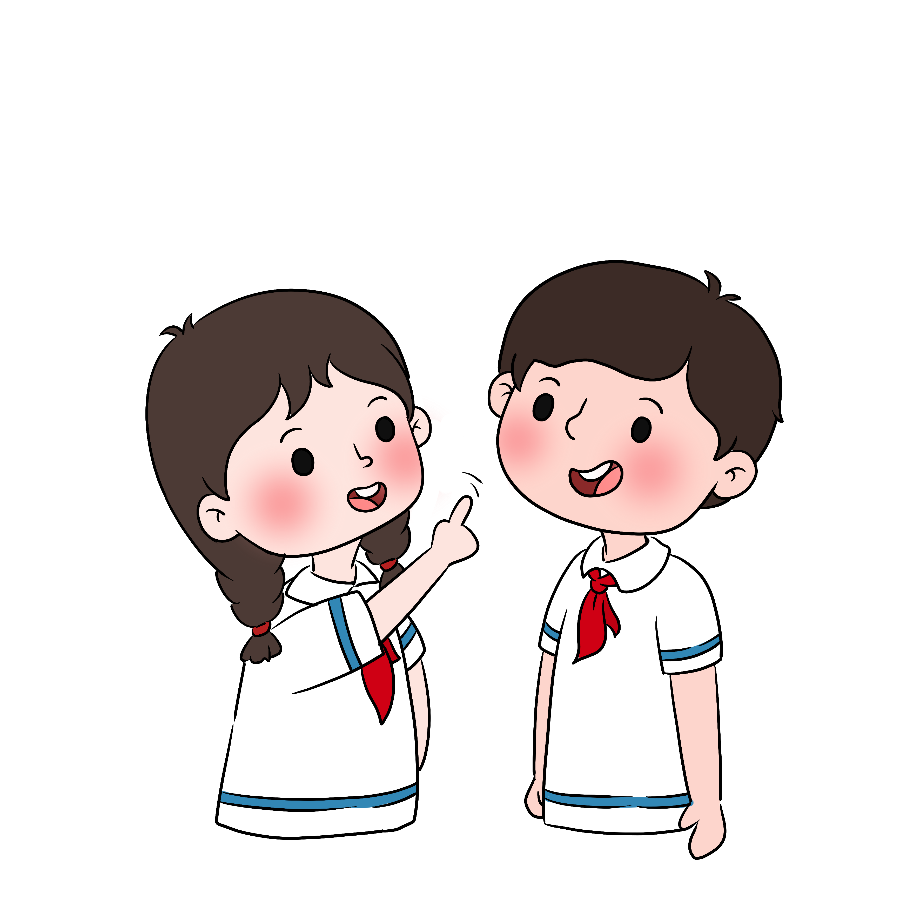 外焰
实验注意事项
科学使用酒精灯：
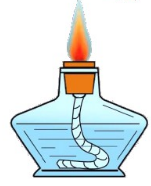 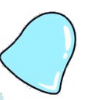 实验提示
1.如图组装好实验装置；
2.取适量的冰块，测量它的温度；
3.用酒精灯加热冰，每隔一分钟测一次温度，直到烧杯中的水温达到10℃为止；
4.将测得的数据记录下来。
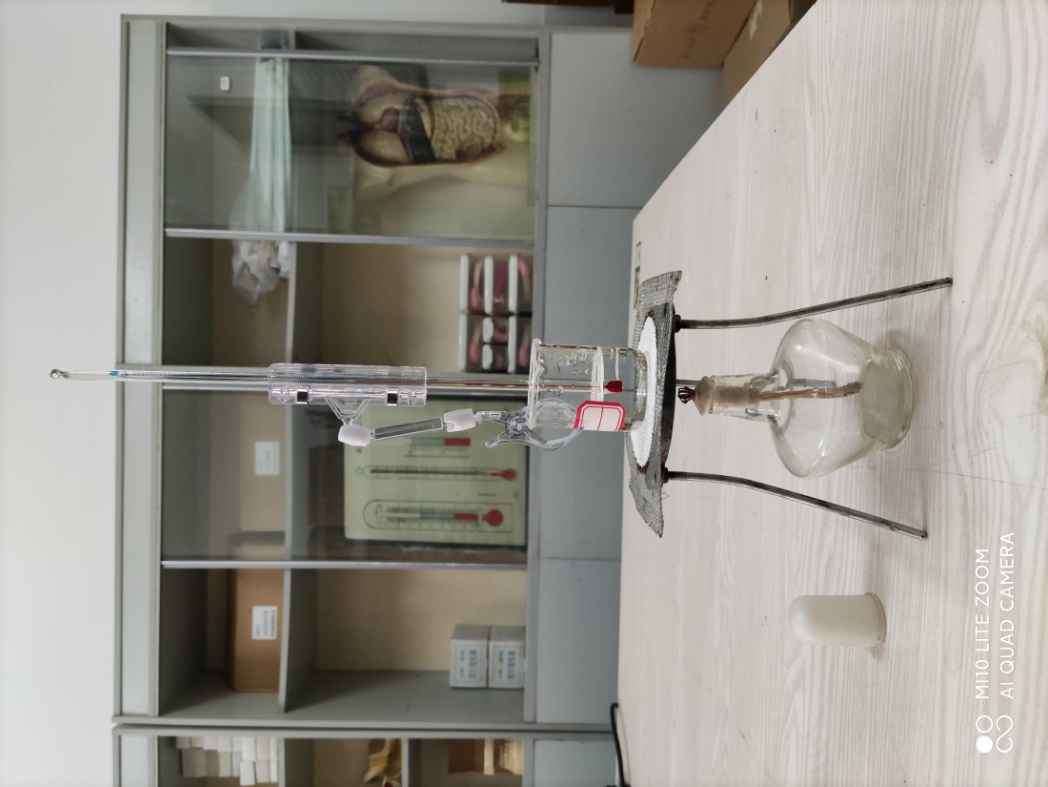 实验装置
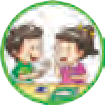 根据实验记录，绘制冰融化的温度变化曲线图
实验记录表
温度/0C
10
融化前
5
融化时
0
融化后
-5
-10
时间/分
10
15
14
6
12
11
13
8
5
1
7
2
3
4
9
0
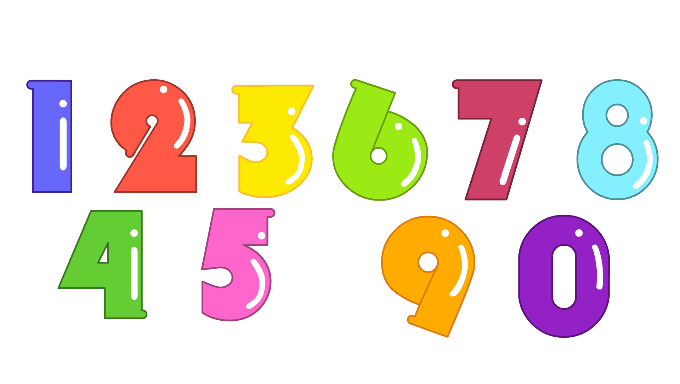 冰受热后从固态变成液态，这种现象叫作融化
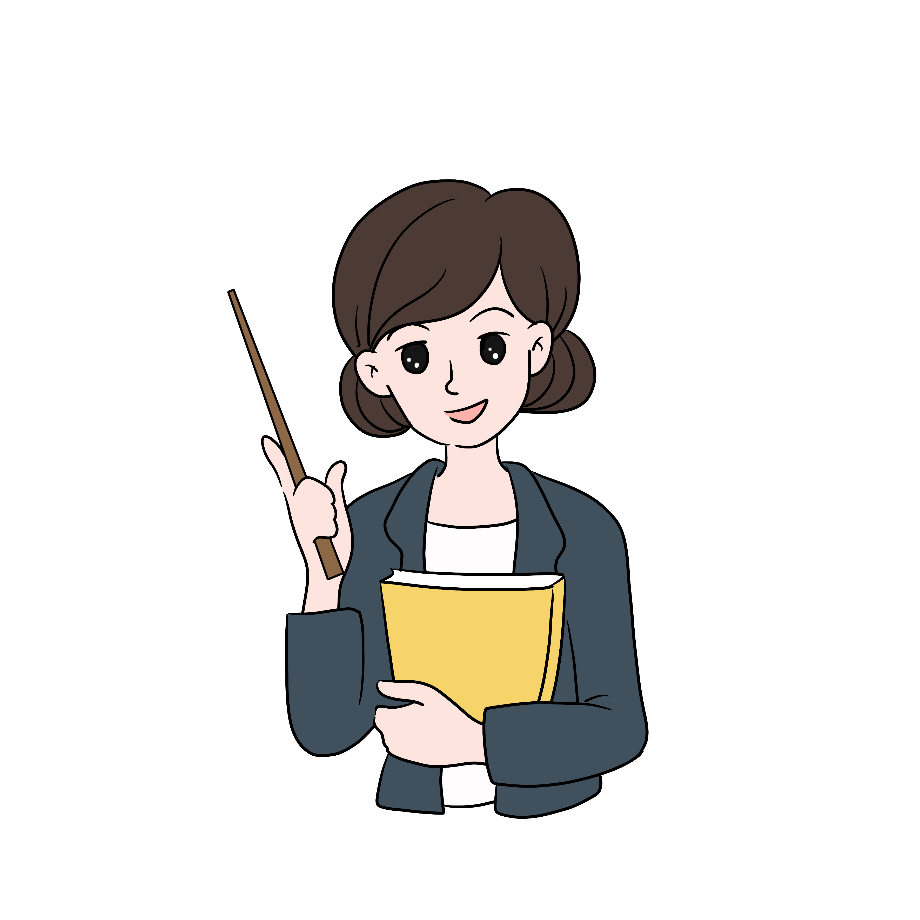 1.加热前，记录烧杯中水面的位置。
2.用酒精灯继续加热烧杯中的水，每隔1分钟测一次水温，直到水沸腾。记录所测得的数据。
3.水沸腾后4分钟，停止加热，待水面平静后，观察、记录烧杯中水面的位置。
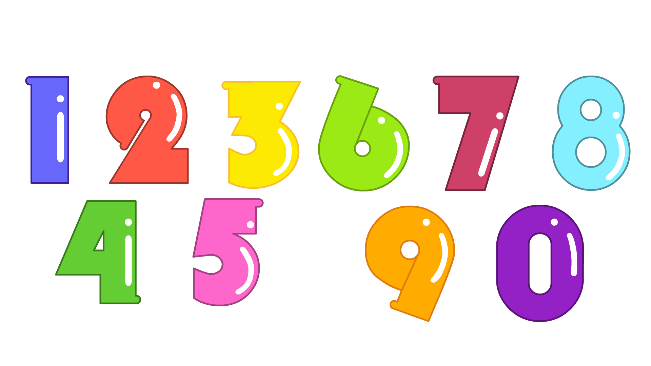 三、研究水沸腾前后温度和体积变化情况
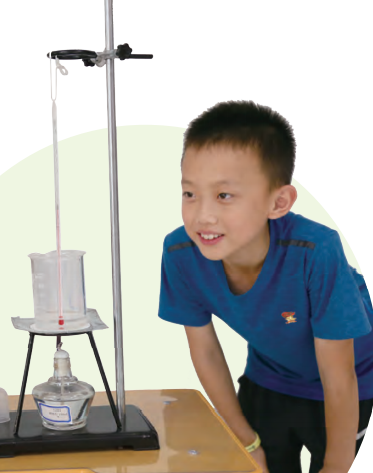 画出水沸腾前后温度变化曲线图
实验记录表
温度/0C
120
沸腾前
100
80
60
40
沸腾时
20
0
1
2
3
4
5
6
7
8
9
10
11
12
13
14
15
时间/分
一般情况下，当温度升高到        0C时，水会沸腾。
水沸腾时的温度叫作水的             。
100
沸点
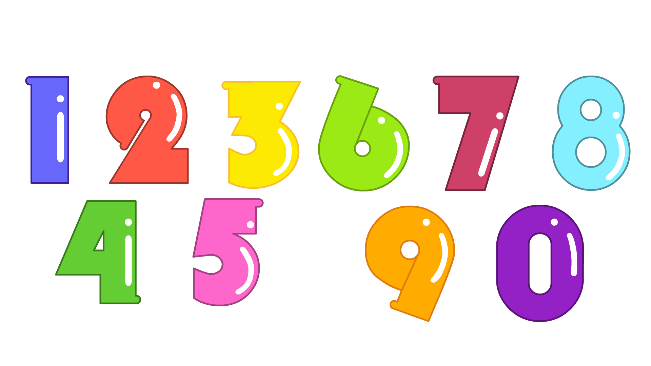 在一般情况下，当温度升高到100℃时，水会沸腾，并产生大量气泡。
水沸腾时的温度叫作水的沸点。
四、满壶的水烧开会产生哪些现象？为什么？
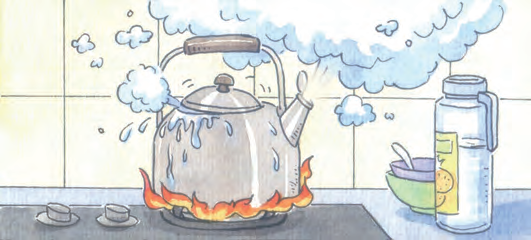 1.水壶里会产生         ，因为水沸腾时产生了           。
2.水壶里的水变       了，因为水蒸发了。
2.壶盖、壶把上有          。
吸收热量
吸收热量
冰
水蒸气
水
气态
固态
液态